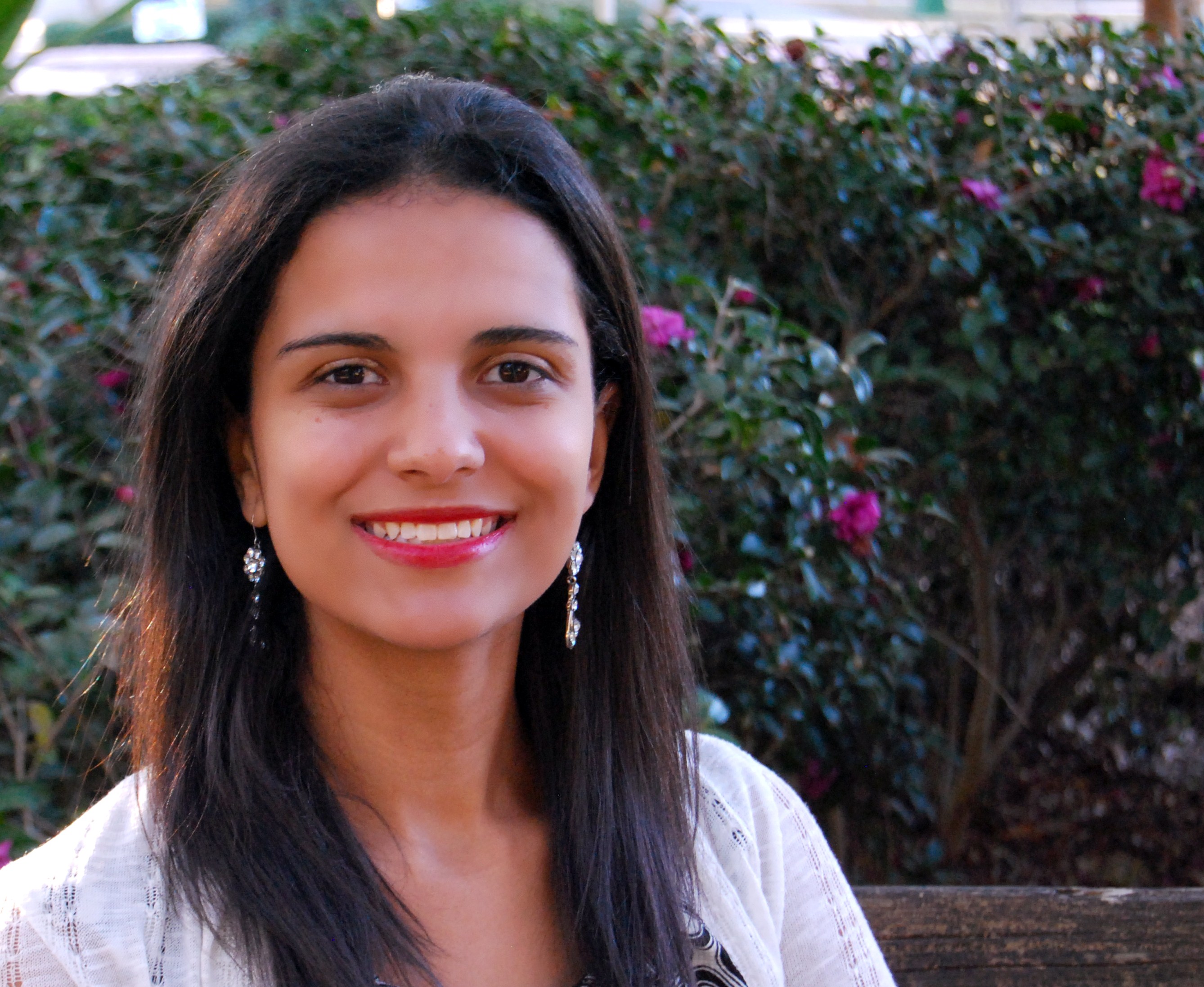 Sila Lott
Faculty Librarian
Capstone Overview
Capstone Focus
Rationale:
Identify gaps
Increase student success
Improve information literacy
Improving Embedded Library Services 
QUESTION: Relationship to student success?
PHASES:
Data Analysis
Barriers & Limitations
Vision & Strategic Plan
Campus Partners
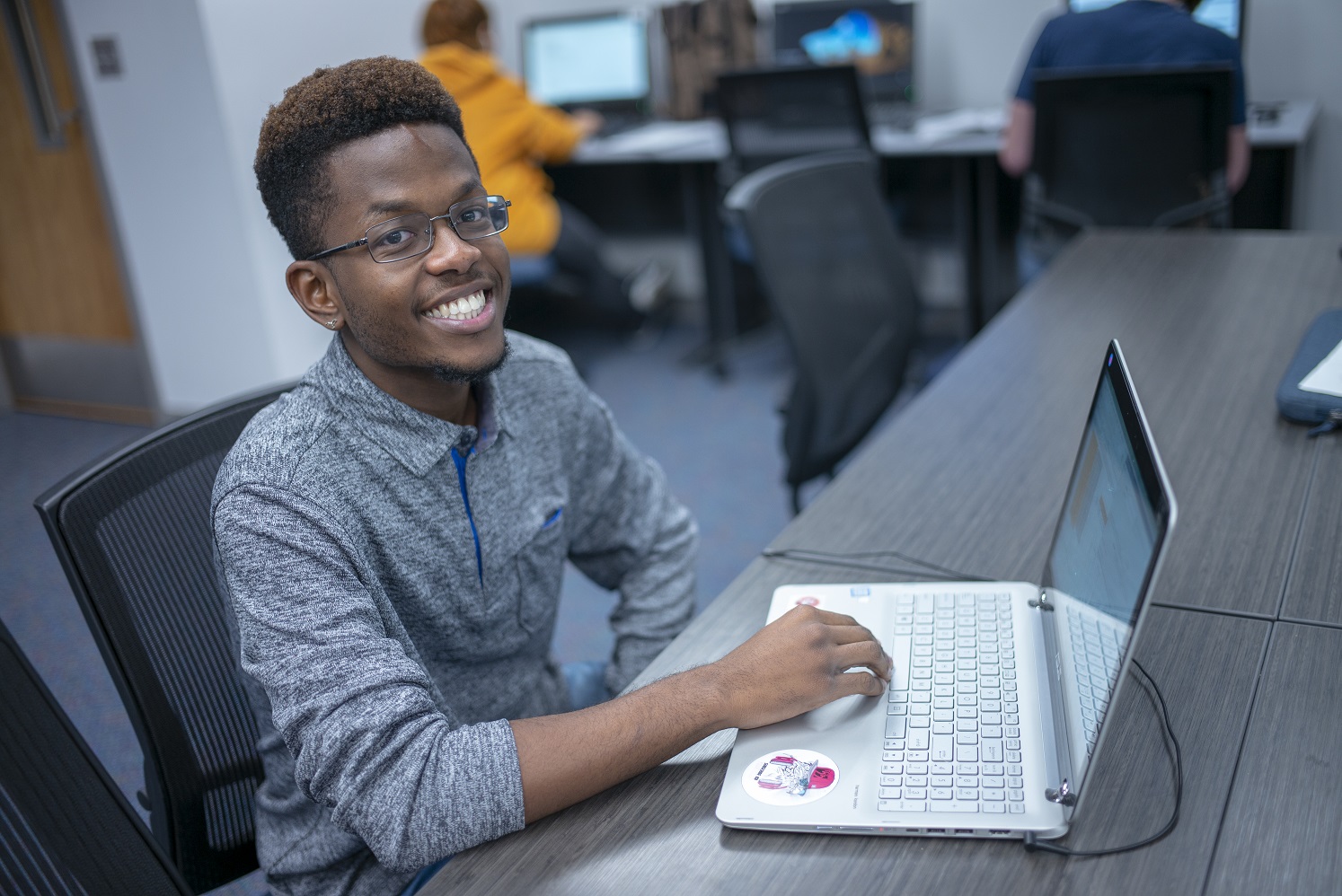 Capstone Results
(76%)
(est. % of student body)
1389: 1
2865: 1
(58%)
(48%)
(43%)
62.9% IL
9.0 FT
(30%)
55.8% IL
(23%)
49.8% IL
6.0 FT
51.3% IL
5.0 FT
4.0 FT
3.0 FT
Student: Librarian Ratio
FT = Librarians
% Info Lit Student Success
Suggestions for Further Research
SUGGESTIONS FOR FURTHER RESEARCH
Implications:
FT RatioResearch assignmentsReactive program
Suggestions:
Librarians
Faculty Survey
Information Literacy Committee
Next Phases:
III. Vision & Strategic Plan
IV. Campus Partners
Next Steps – Phase III:
Information Literacy modules
Strategic course pilots
[Speaker Notes: It is impossible for a regional economy to achieve transformation unless there is a shared regional identity and a shared vision for regional economic growth that all the partners own – both as collective and individual partners. Partners will need to align the strategies and resources of their own organizations and systems to the regional vision.  
The development of a regional identity (which is not necessarily a brand, but it can be) and the vision for regional economic growth are critical to sustaining a globally competitive region.  
The vision is especially critical to driving new regional  behavior and is the touchstone when a region faces challenges – something that is almost guaranteed given the wide array of interests that are represented in a regional economy.  
The vision is also the driver for regional strategies and new investments, as well as for alignment of current investments.]